Сабақтың   мақсаты: 
Білімділік: оқушыларға  мақал-мәтел  туралы  лингвистикалық білім беру,  алған  білімдерін  жаттығу  жұмыстары  арқылы  бекіту.
Тәрбиелік: оқушыларды  ұлтжандылыққа  тәрбиелеу,  
Дамытушылық: оқушылардың лингвистикалық  дүниетанымдарын  кеңейту,  ауызша  және  жазбаша  тіл мәдениетін  дамыту,  қосымша  материалдар  арқылы  пәнге  деген  қызығушылқтарын  арттыру.
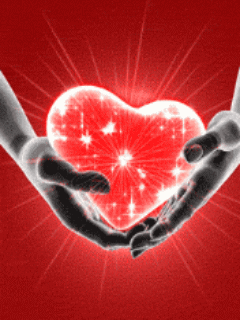 Жүректен жүрекке
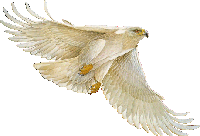 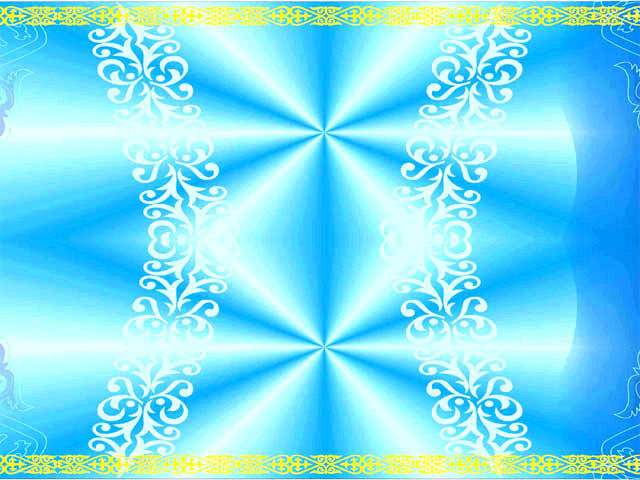 Үй  тапсырмасы:

Тұрақты  сөз  тіркестері
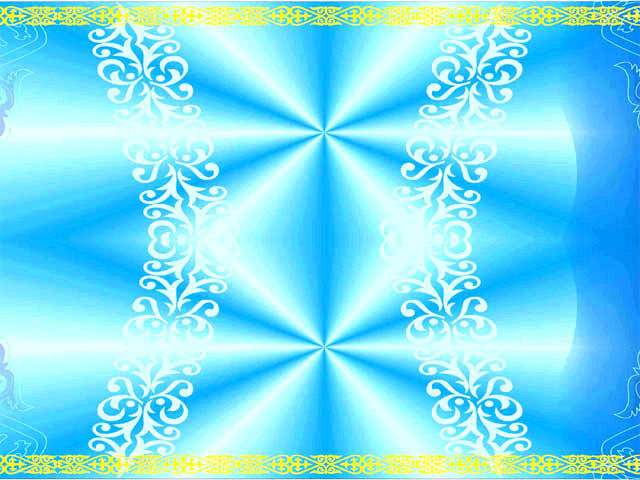 1. Өнер  алды – қызыл тіл.
2. Ана  тілің  алпыс  тілге татиды.
3.Оқ  жетпес  жерге  қылыш  суырма.
4. Өнер - таусылмас  азық,  жұтамас  байлық
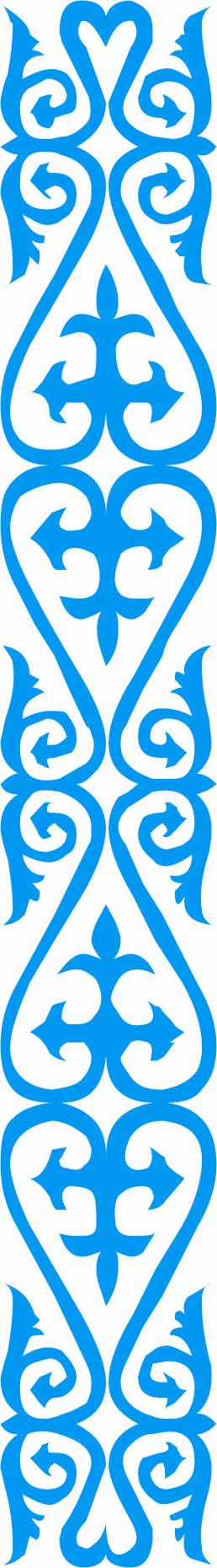 Мақал-мәтелдер
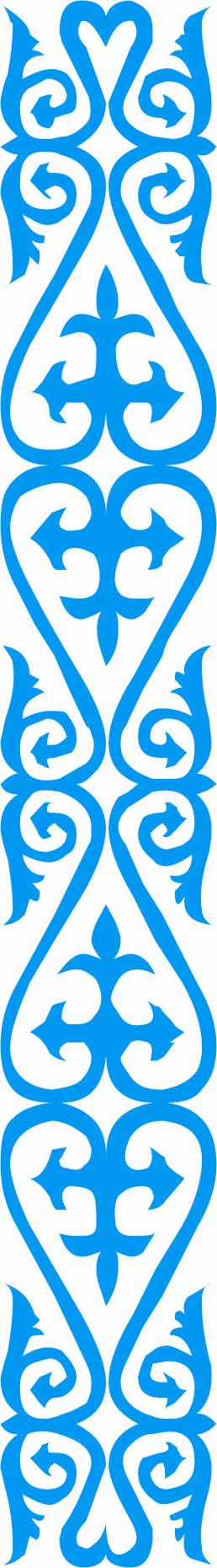 Жаттығу  жұмысы
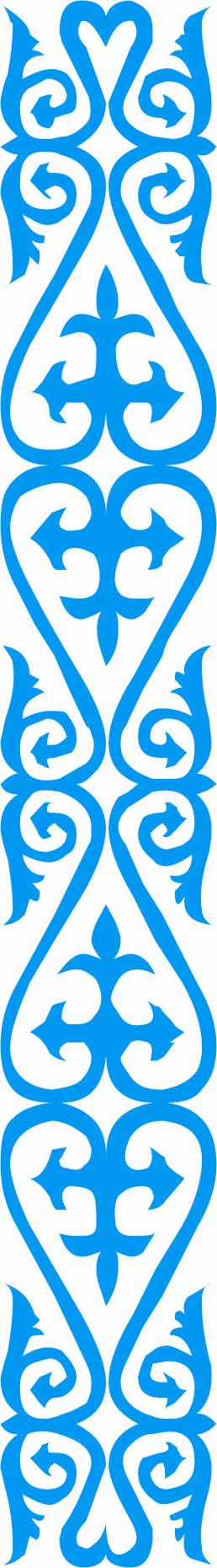 Жағдаяттық  жұмысы
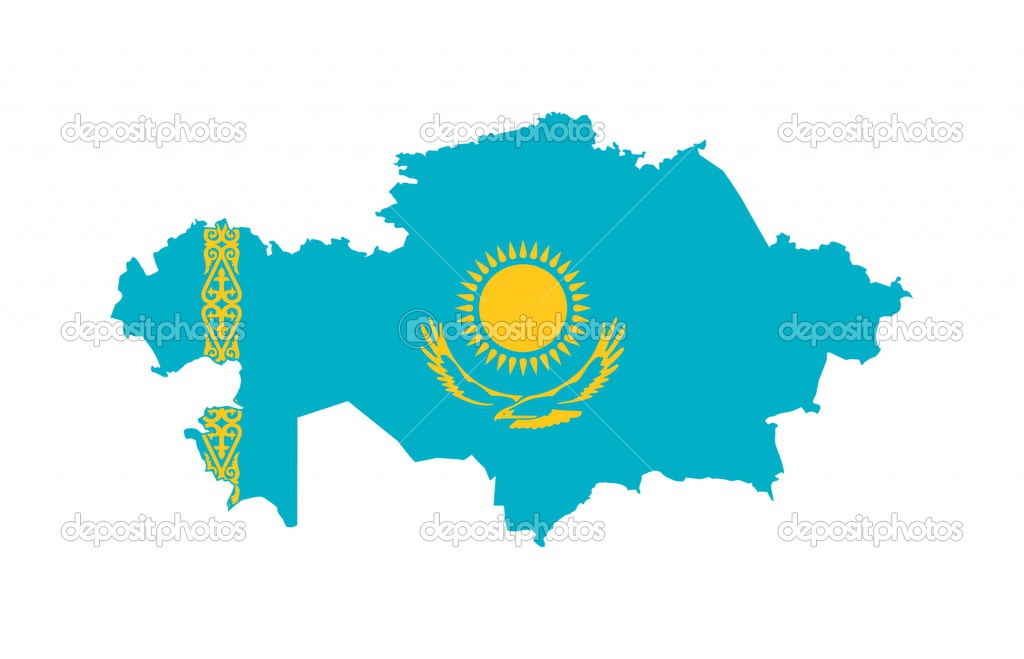 Тәуелсіздіктің  25  жылы…
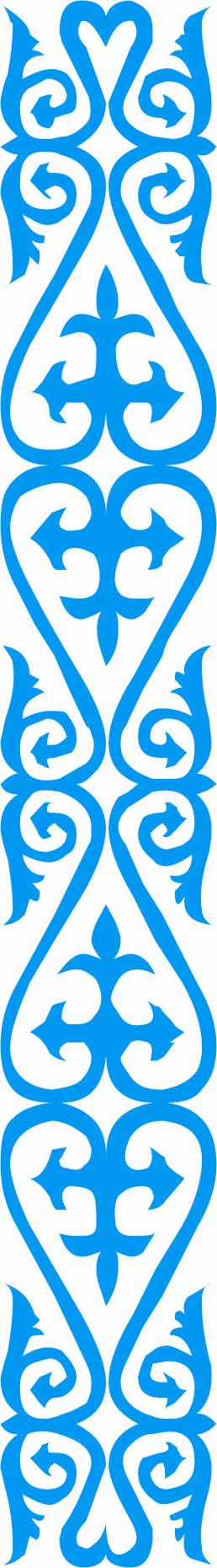 Жалғасын  тап
Үйге  тапсырма:
Мақал-мәтелдер туралы ереже жаттау.
129-жаттығу. Адамның  қасиеті туралы 3 мақал, 3 мәтел жазу
131-жаттығу. Өзің қалаған мақал немесе мәтел негізінде ребус құрау.
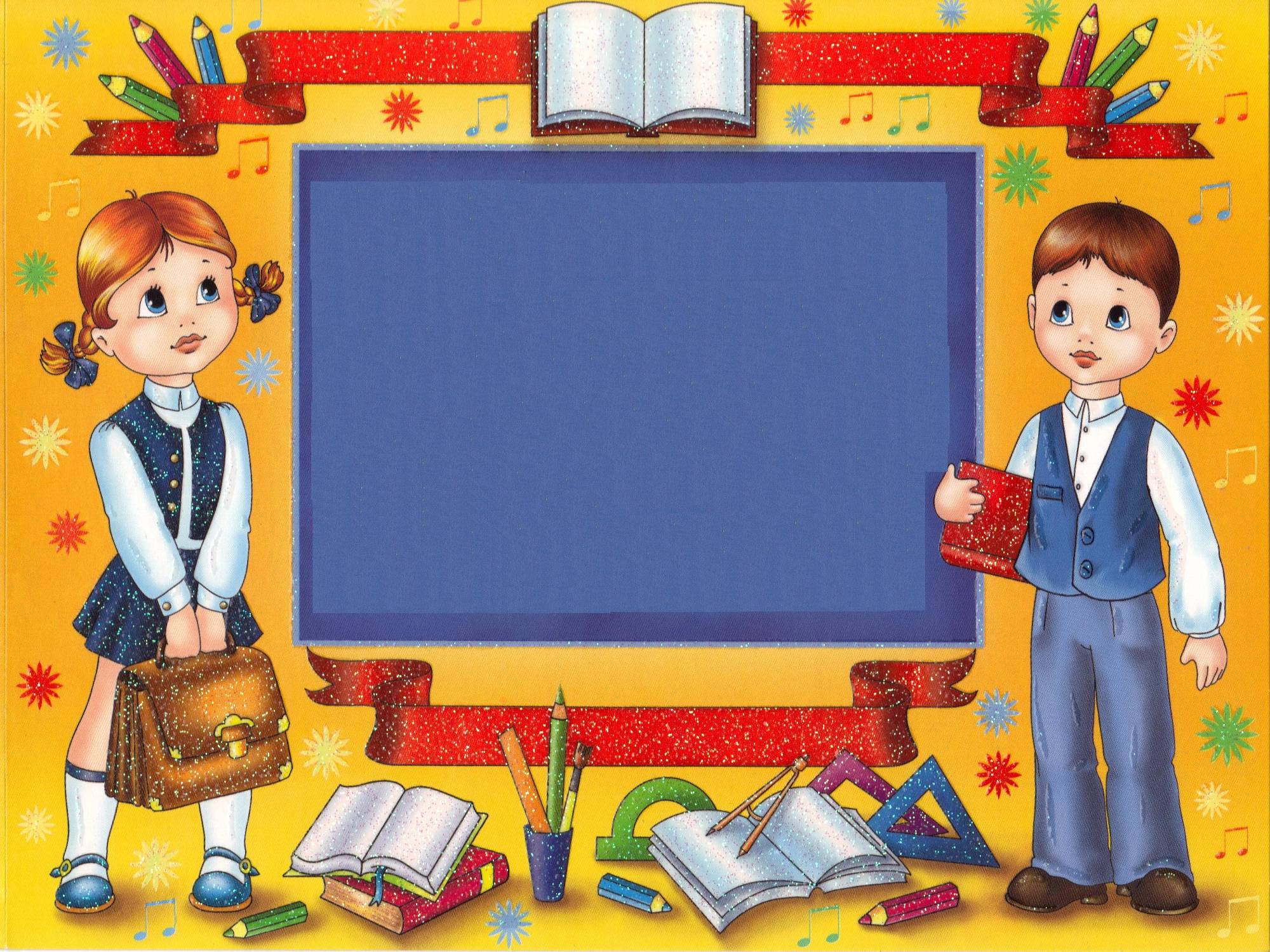 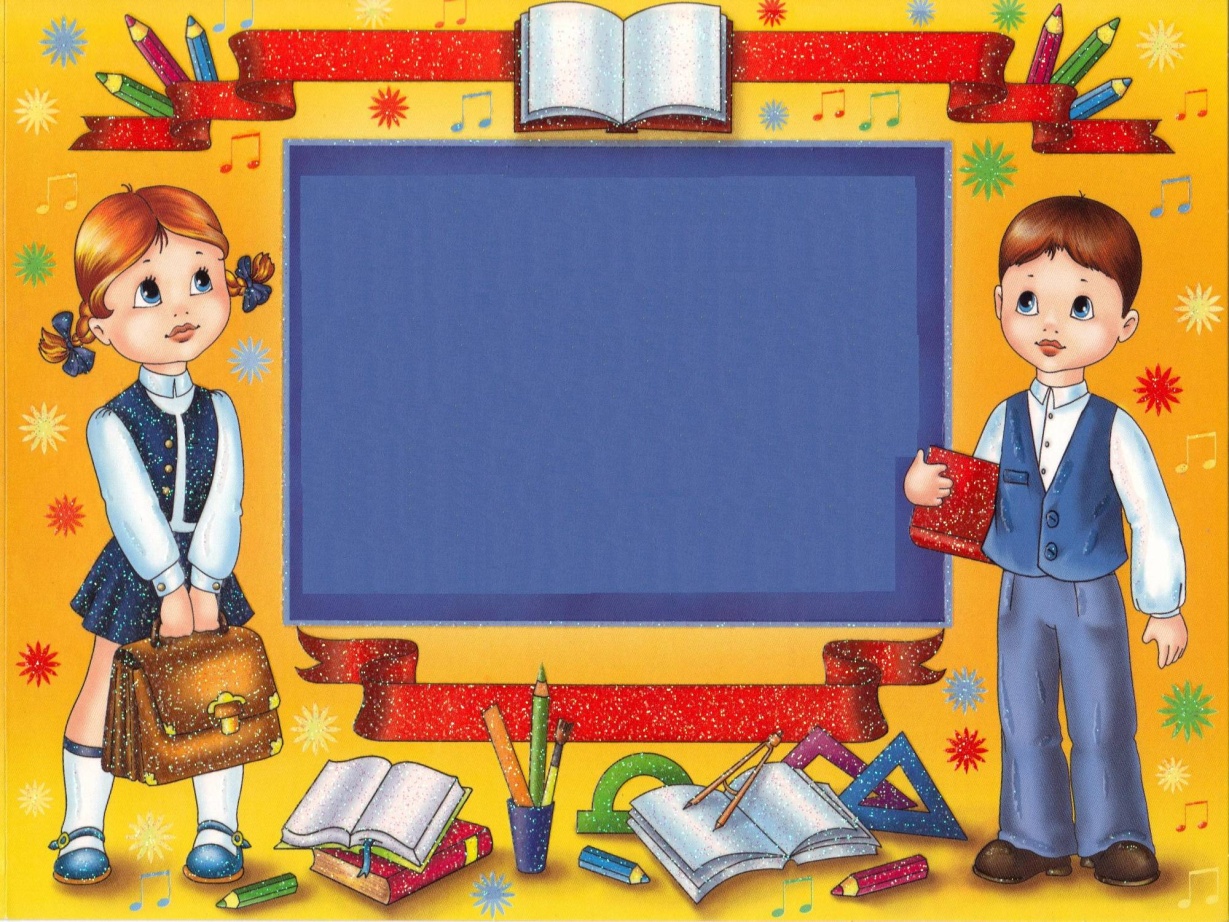 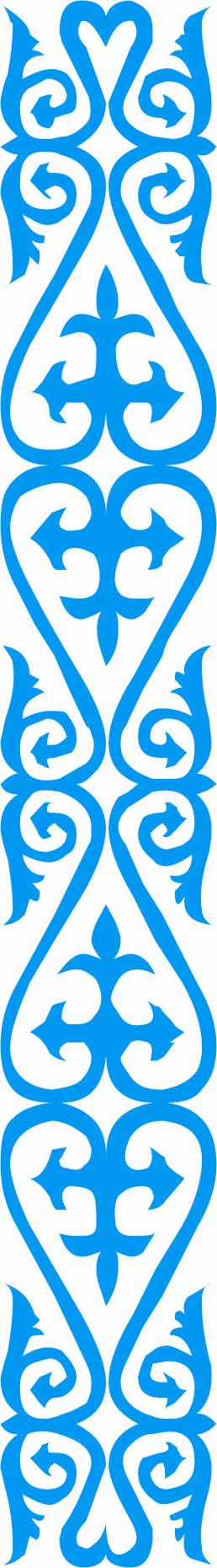 бағалау
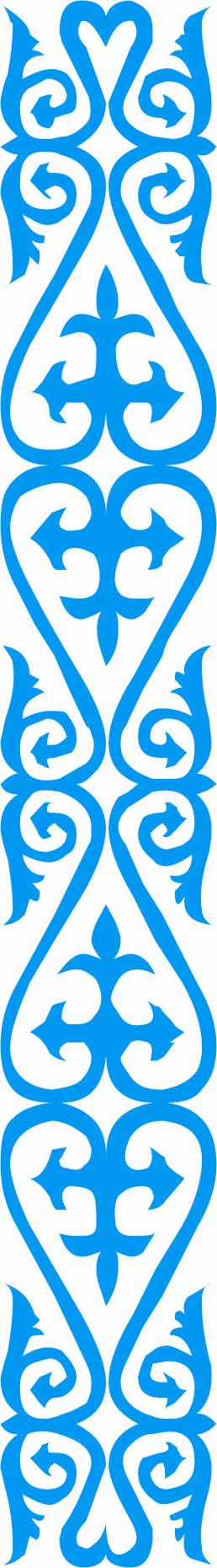 Білім кемесі